Figure 6. (a) Activity profiles, in percentage adjusted MR signal change relative to the fixation condition, ...
Cereb Cortex, Volume 14, Issue 7, July 2004, Pages 803–822, https://doi.org/10.1093/cercor/bhh040
The content of this slide may be subject to copyright: please see the slide notes for details.
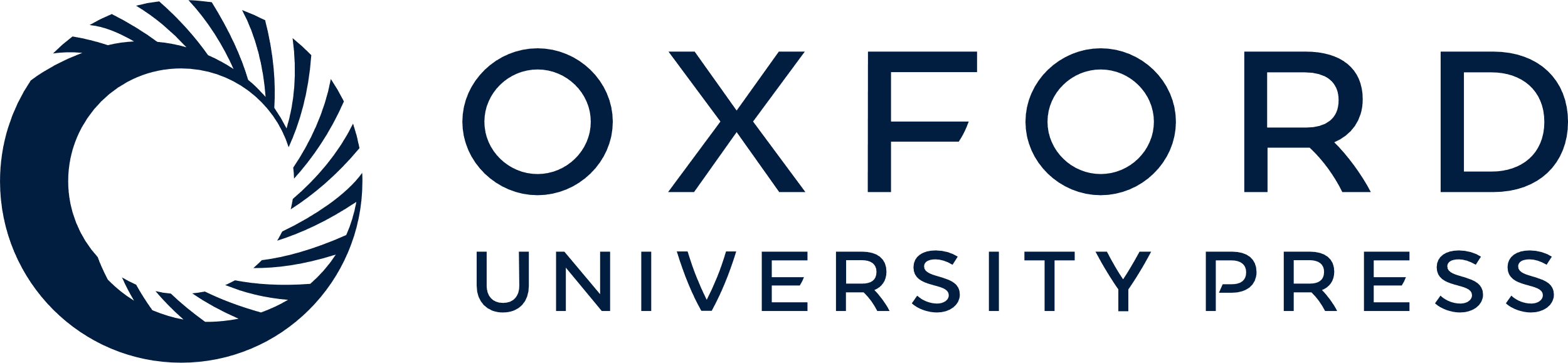 [Speaker Notes: Figure 6. (a) Activity profiles, in percentage adjusted MR signal change relative to the fixation condition, obtained from the local maximum of the activation sites in parietal cortex, averaged across both hemispheres, for the fMRI group study. The profile of anterior and middle dorsal IPS revealed by the conjunction between the main effect of task and increasing rate effect, and of the more posteriorly located DIPSM/L region observed in the conjunction between the reverse main effect of task and increasing rate effect are shown. Those regions remained when the number of motor responses were equalized. (b) Activity profiles of the most significant voxel in dorsal premotor cortex (left and right side averaged) and pre-SMA observed in the conjunction between the main effect of task and increasing rate effect (fMRI group study). The solid lines indicate the TSD conditions and the dashed lines represent the DIM conditions. The standard errors of the mean (SEM) are smaller than the symbols used and are therefore not shown. Numbers and characters correspond to the sites listed in Tables 1 and 2. The interaction between rate and task was significant in pre-SMA [Z(int) > 8.0].


Unless provided in the caption above, the following copyright applies to the content of this slide:]